Dear Company (Doctor, Attorney, Employer, Teacher),
     I am your customer (patient, client, student). Satisfy my wants with personal attention and a friendly touch and I will become a walking advertisement for your products and services. Ignore my wants, show carelessness, inattention, or poor manners, and I will simply cease to exist as far as you are concerned.
     I am sophisticated. Much more than I was a few years ago, my needs are more complex. I have grown accustomed to better things. I have money to spend, I am sensitive, and I am proud. My ego needs the nourishment of a friendly, personal greeting from you. It is important to me that you appreciated my business. After all, when I buy your products and services, my money is feeding you and your family.
     I am a perfectionist. I want the best I can get for the money I spend. When I criticize your products or your service take heed because I will tell anyone who will listen that I am dissatisfied. The source of my discontent lays in something you, or what you sold me, failed to do. Figure out what that was and fix it or you will also lose my friends as customers.
     I am fickle. Other businesses continually entice me with offers of “more” for my money. To keep my business you must provide something better than they do. Though I am your customer now, you must prove to me again-and-again that I made the right choice in deciding to do business with you above all others.
Sincerely,
Your Customer (Patient, Client, Employee, Student)
B 2 B Business
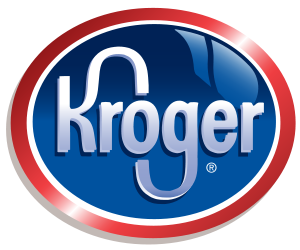 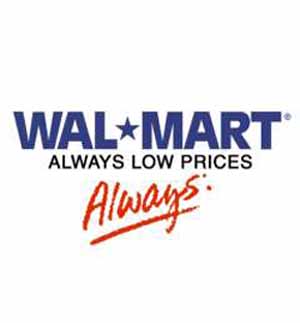 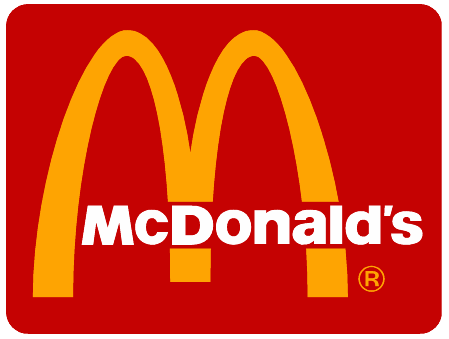 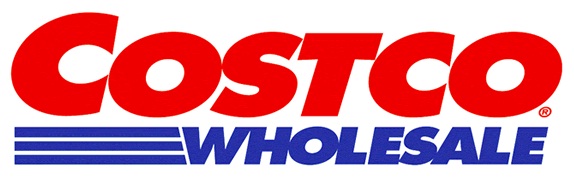 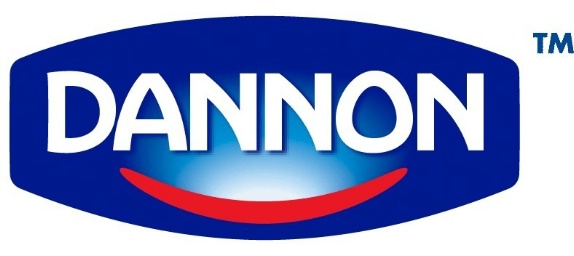 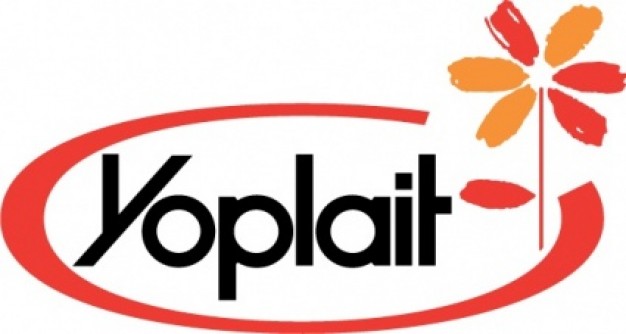 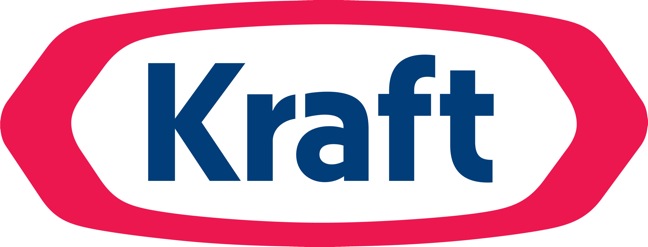 B 2 B Business (cont.)
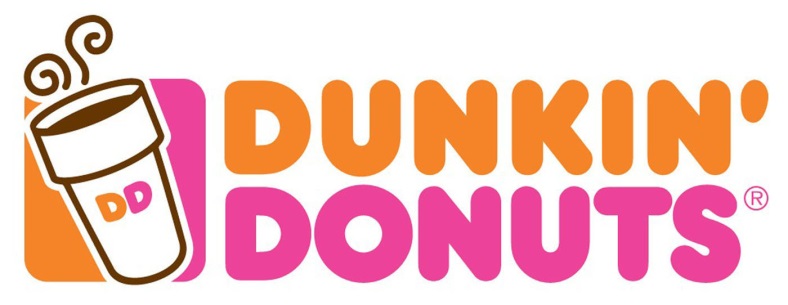 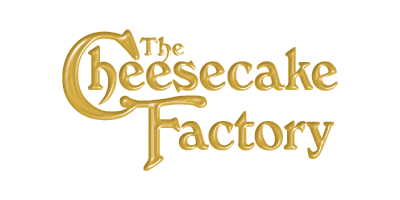 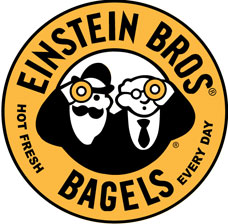 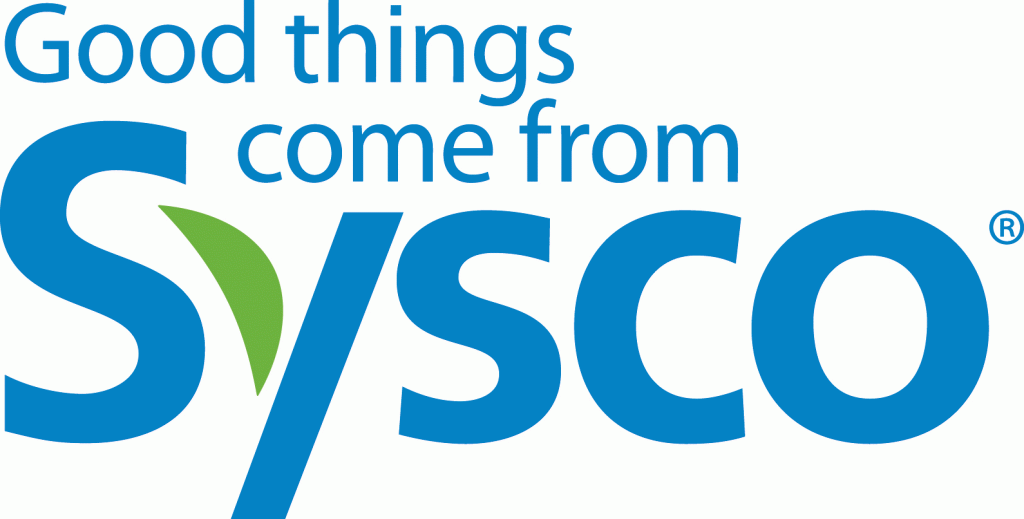 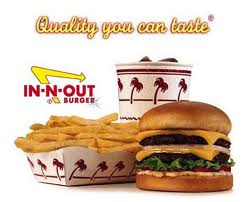 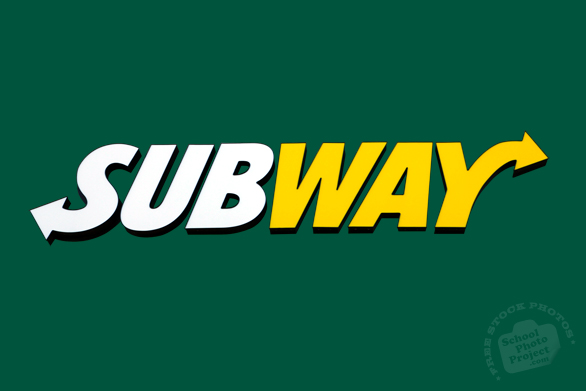 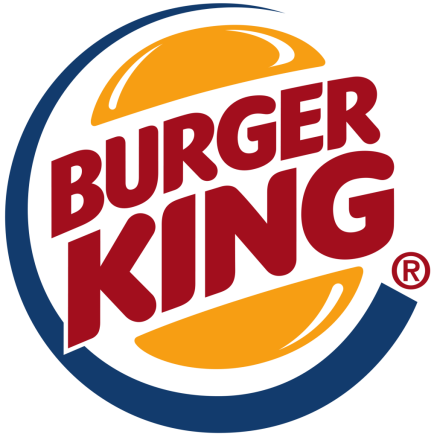 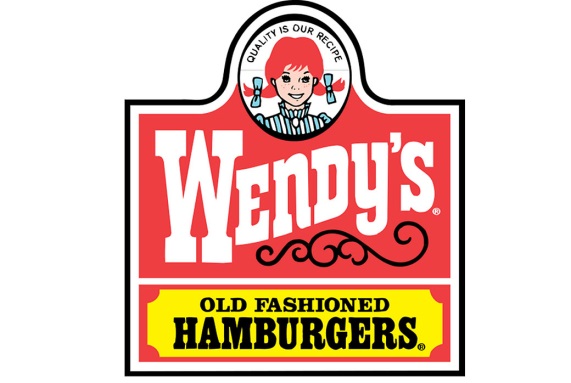 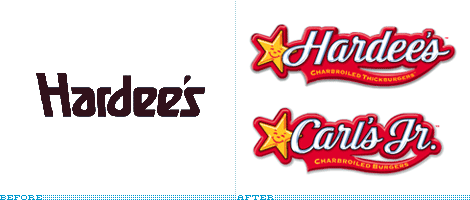 B 2 B Business (cont.)
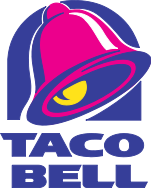 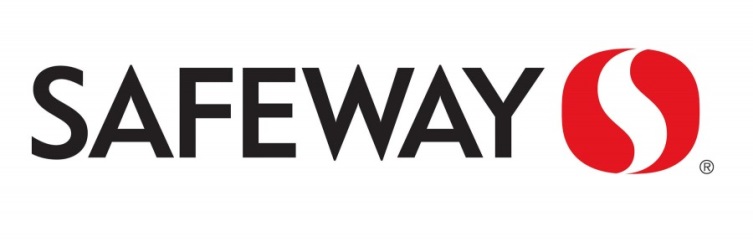 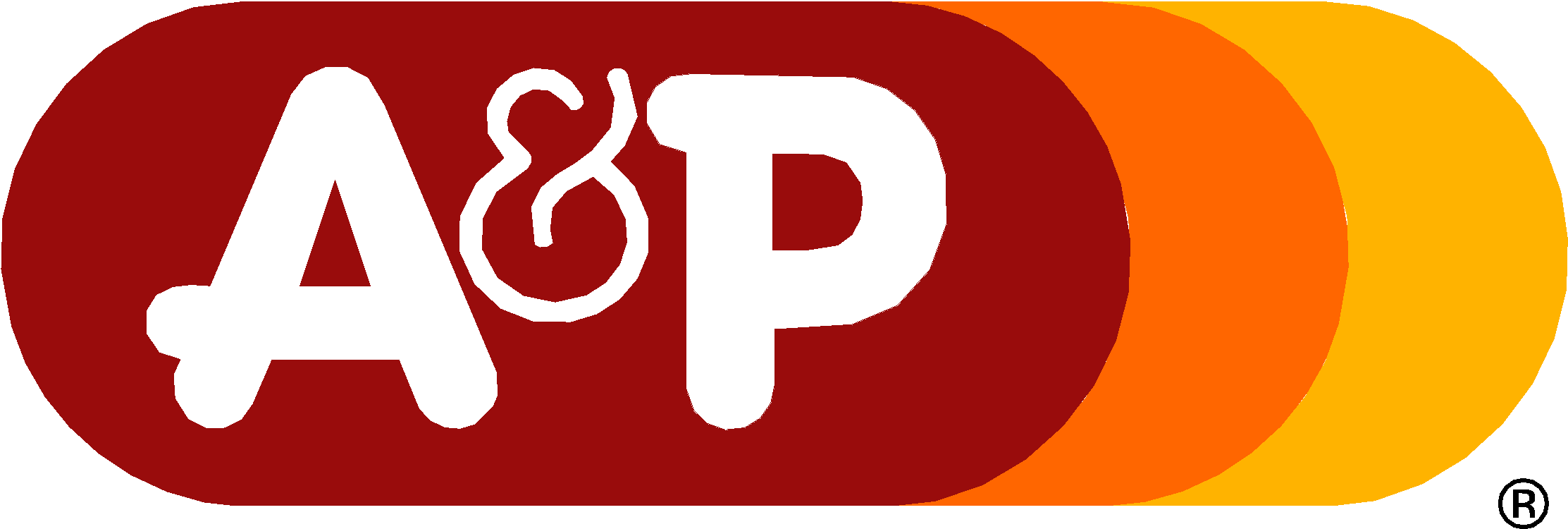 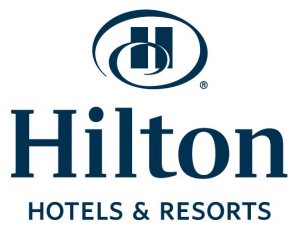 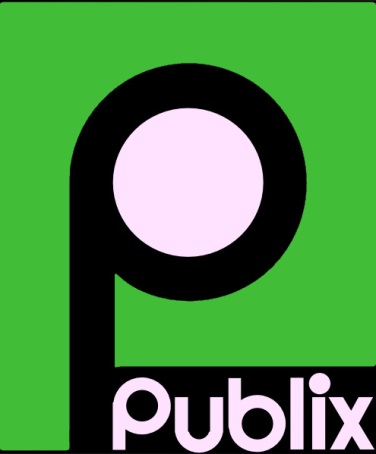 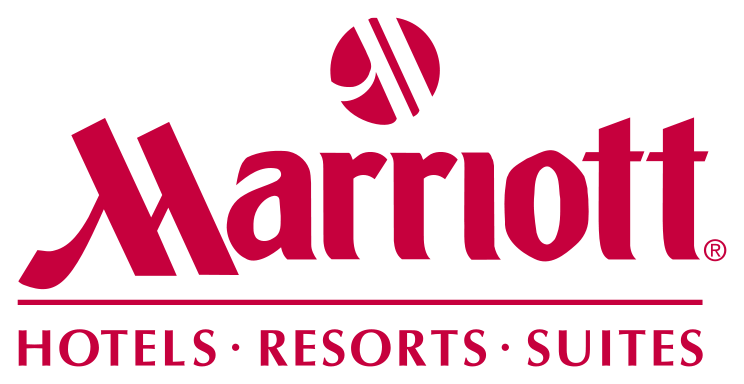 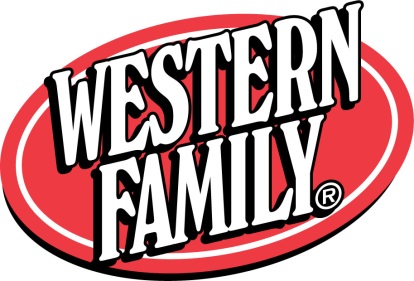 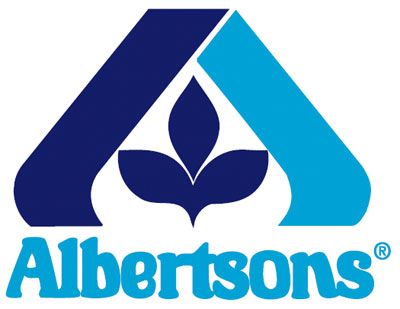 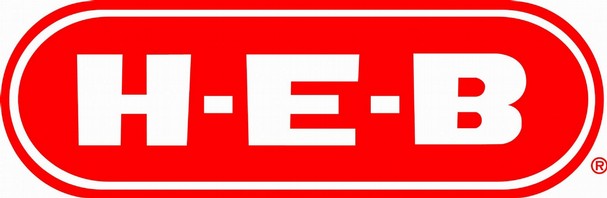 Business Background
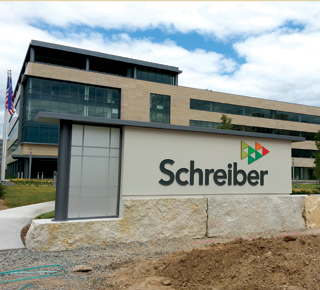 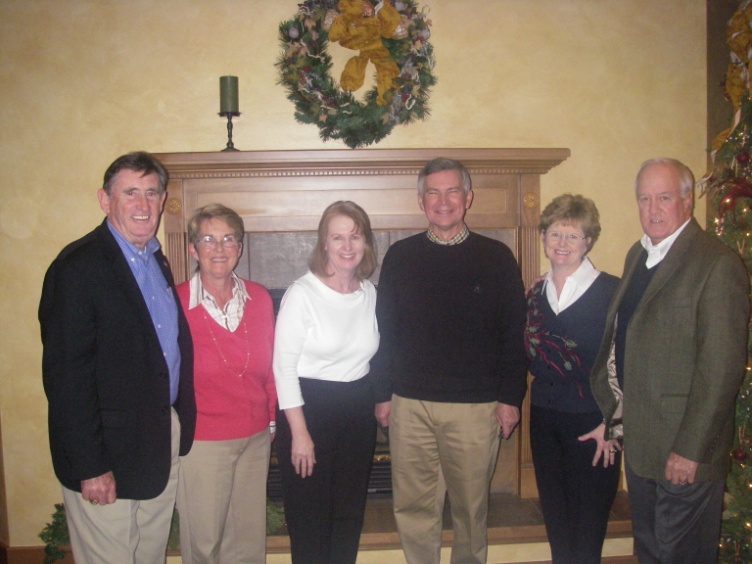 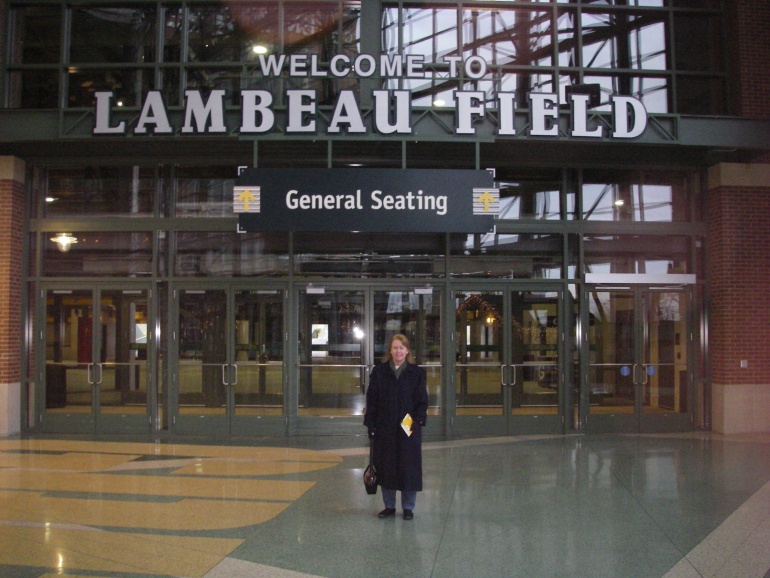 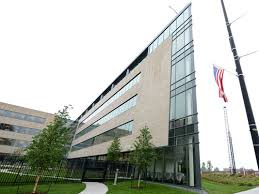 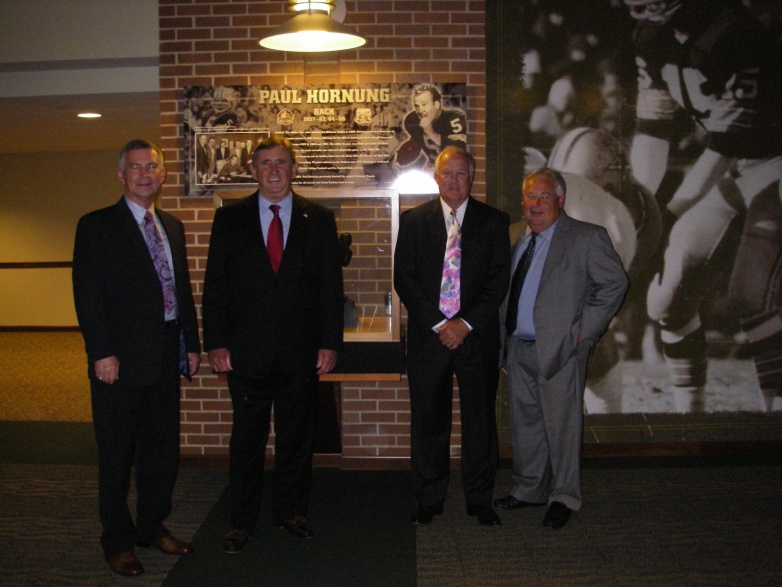 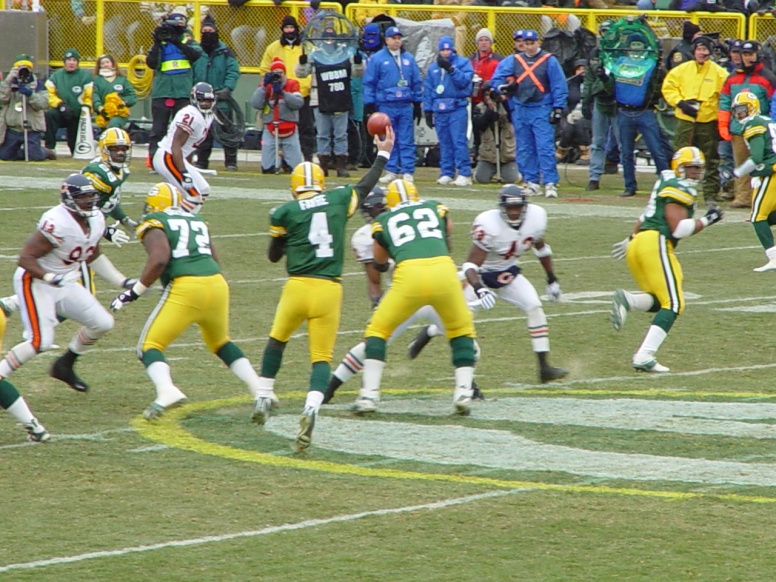 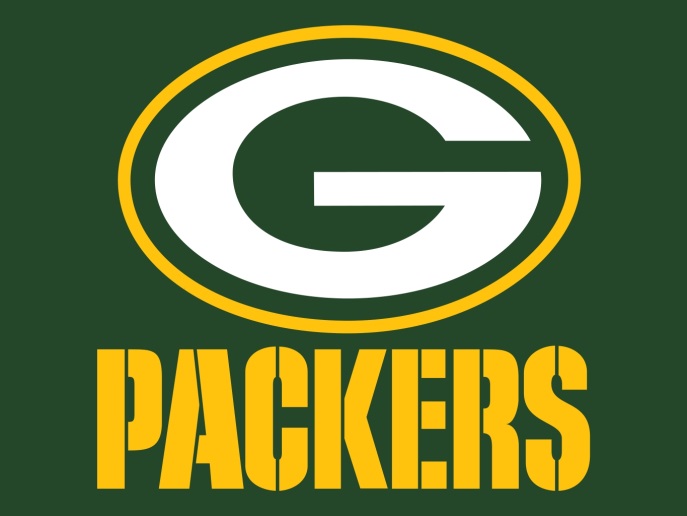 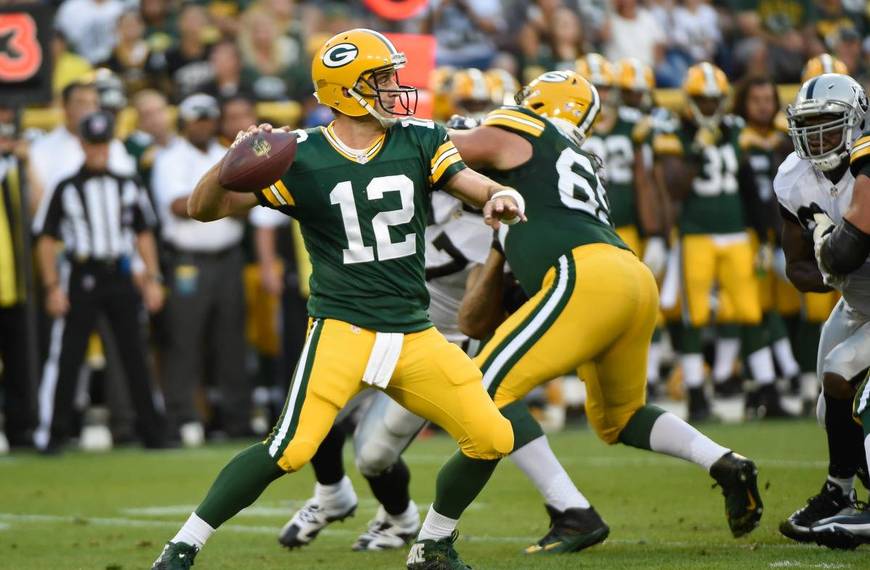 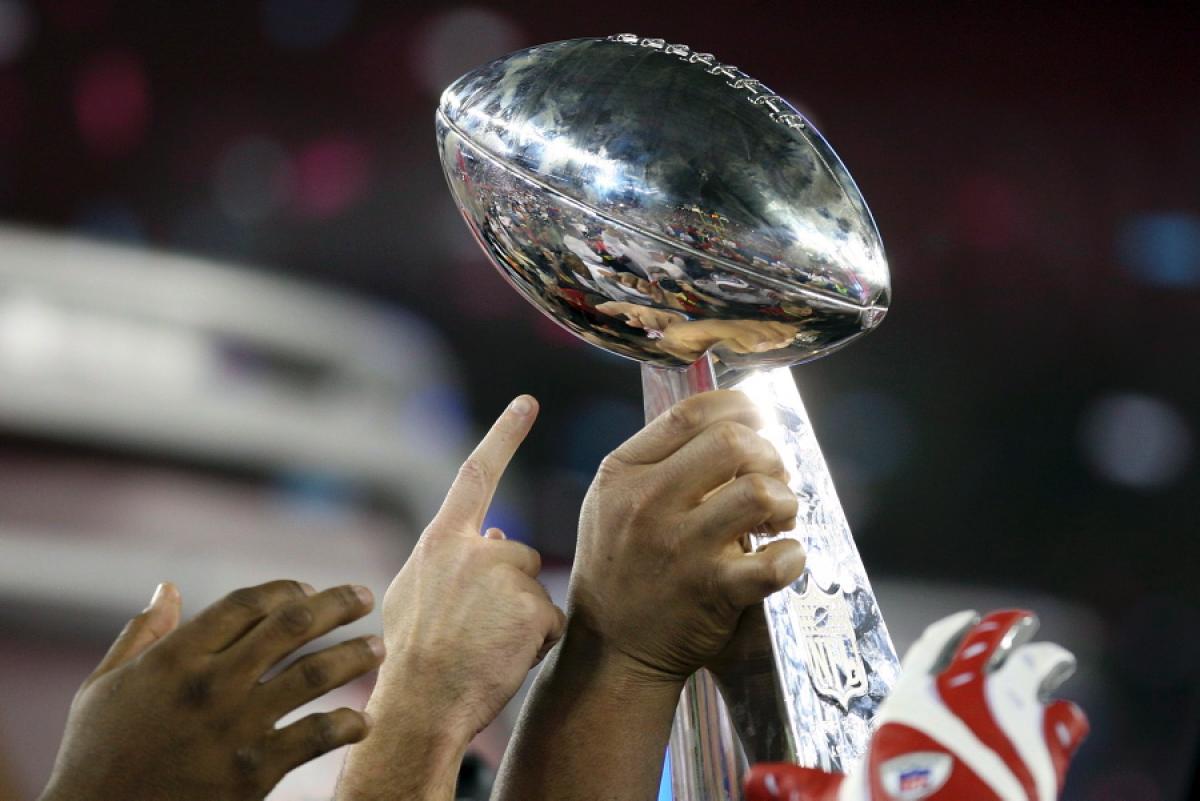 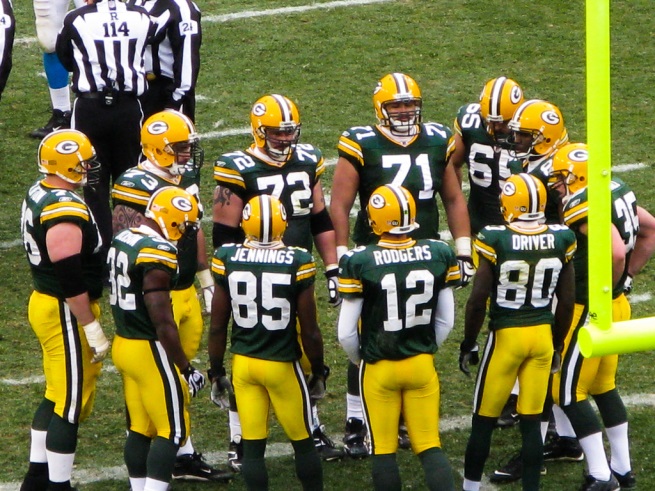 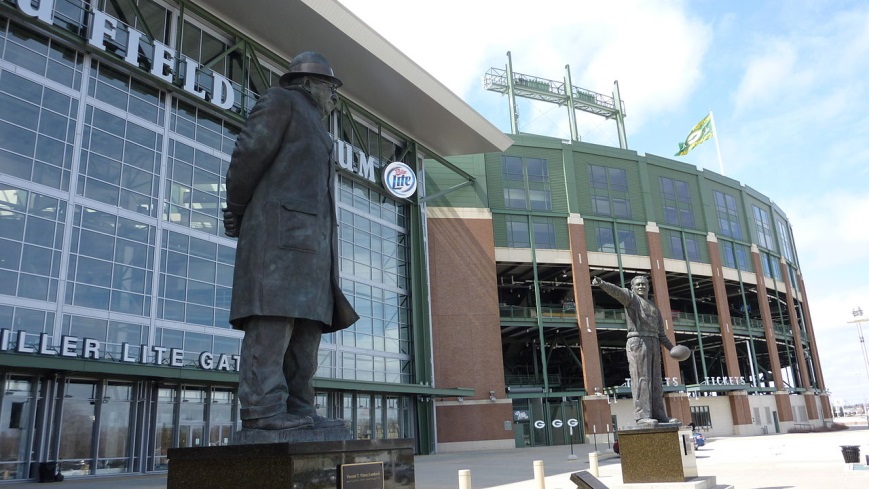 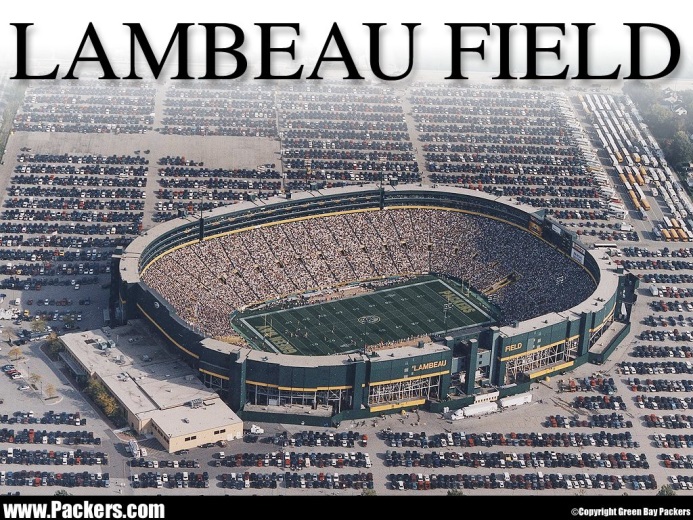 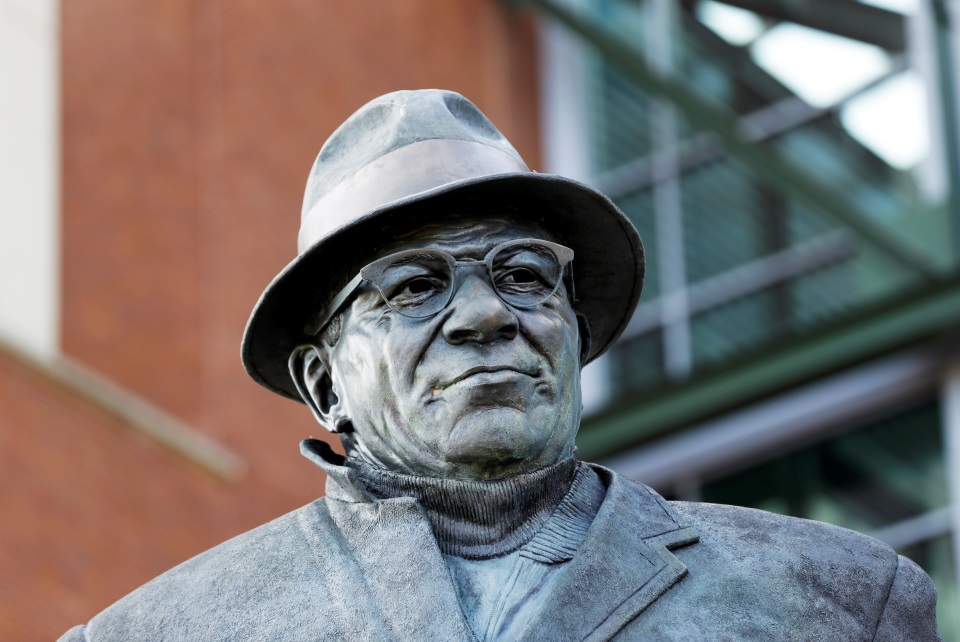 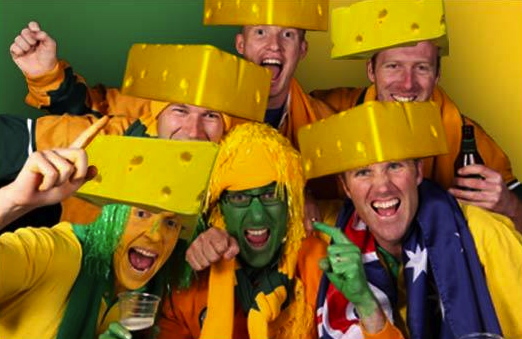 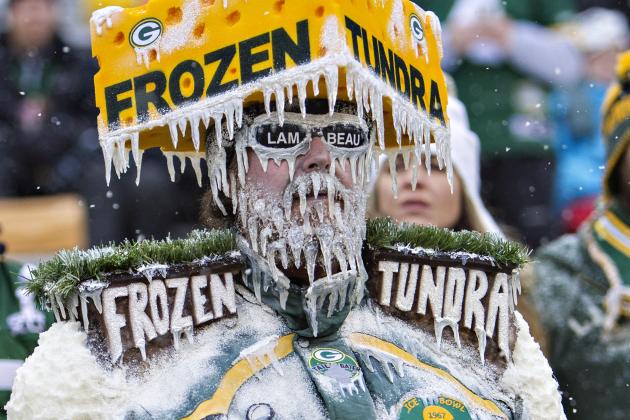 Schreiber Foods, Inc.
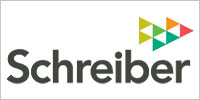 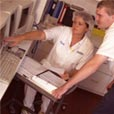 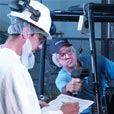 Green Bay, WI
Tempe, Arizona 
Gainesville, Georgia*
Carthage, Missouri*
Clinton, Missouri 
Monett, Missouri 
Mount Vernon, Missouri 
Ravenna, Nebraska 
Shippensburg, Pennsylvania*
Nashville, Tennessee 
Stephenville, Texas 
Logan, Utah 
Smithfield, Utah 
Richland Center, Wisconsin 
West Bend, Wisconsin 
Wisconsin Rapids, Wisconsin 
Curitiba, Brazil 
Tianjin, China 
Wangen, Germany
Baramati, India 
Leon, Mexico 
Montevideo, Uruguay
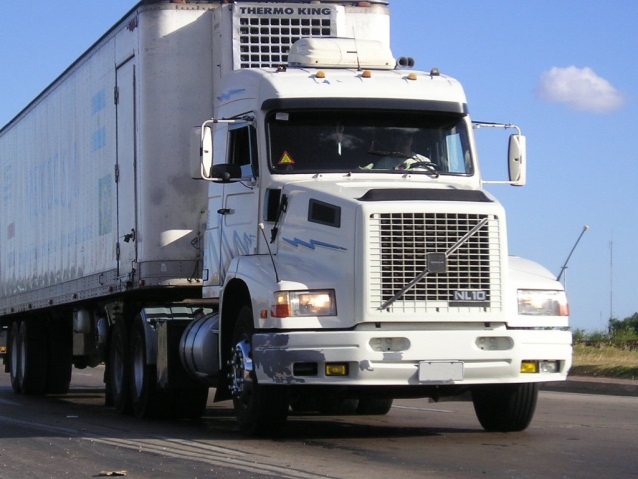 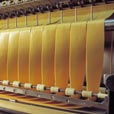 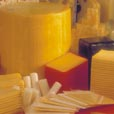 New $95 Million Headquarters, in Green Bay, WI
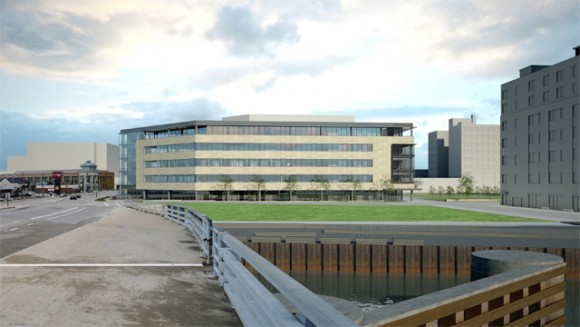 $5 Billion in Annual Revenue
7,500 World Wide Employees




35 Manufacturing Facilities in 14 Different Countries
Still a Privately Held, Multinational, Subchapter S Corporation
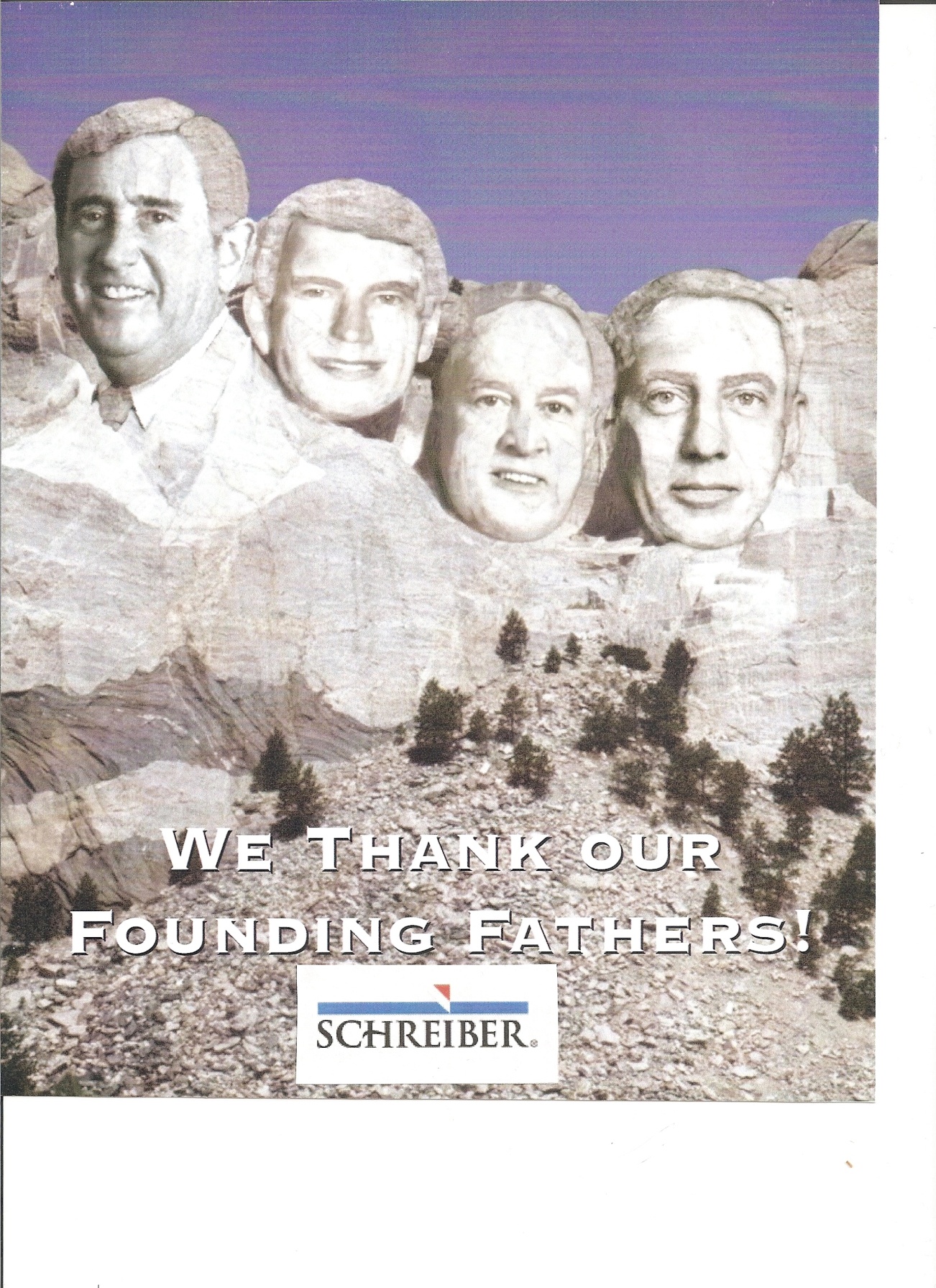 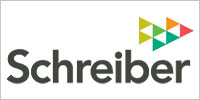 Aristotle (384-322 BC)
Quality is not an act; it is a habit.”
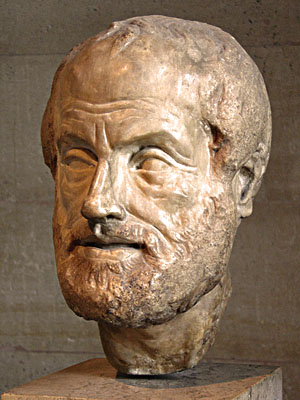 The McDonald’s Story
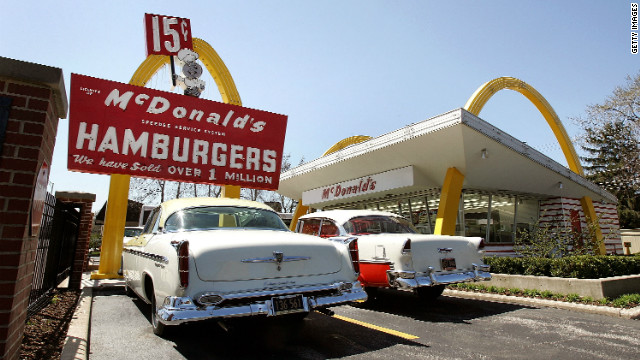 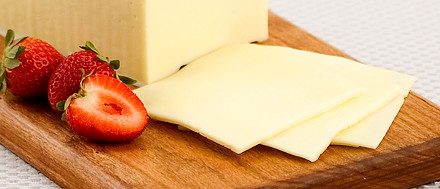 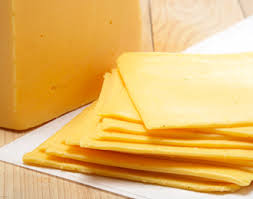 McDonalds - A True Story
40 years ago, Lionel Root, Sr. Vice President of Procurement, McDonalds, Inc., in Oakbrook, IL and the McDonalds senior management decided to switch from a 5 lb. / 144 Slice Sharp American Cheese to a 5 lb. / 160 Slice Sharp American Cheese (Jerry Rogers)
That equals a loss from .5556 oz. to a .50 oz. per slice.
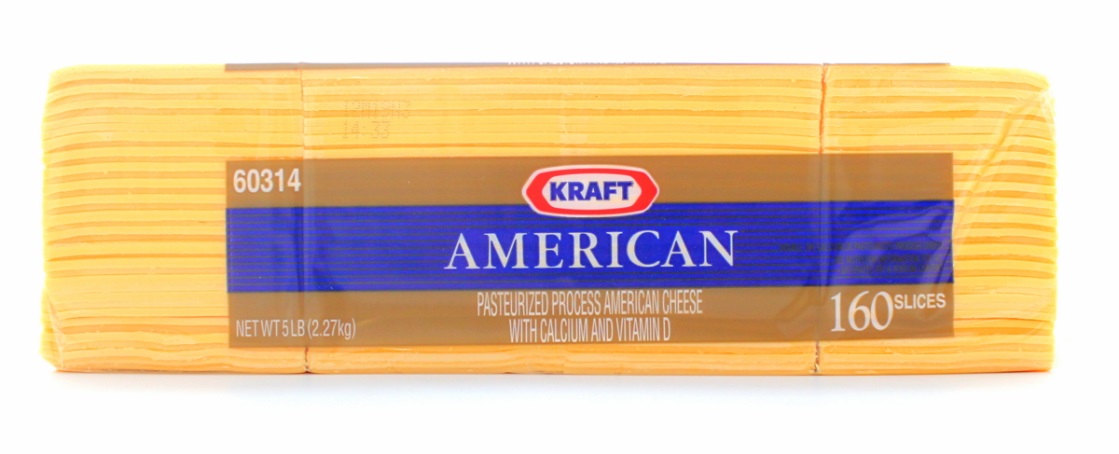 McDonald’s Annual Volume in 1975 = $200 million
McDonald’s Annual Volume in 2015 = $1 Billion
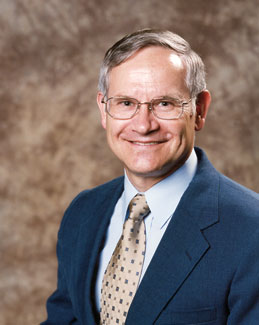 The 4 Absolutes of Quality
1. Quality is defined as conformance to customers’ requirements.
2. The system for improving quality is prevention.
3. The performance standard is zero defects—a commitment to conform to requirements each and every time.
4 . The measurement of quality is the price of nonconformance.
Philip Crosby
Total Quality Process
The “5 Why’s” and a “So What?”
If what you are doing isn’t adding value to the customer experience and reducing cost, stop doing it!
DIRFTE - Doing it right the first time, every time.
Every one buys in from the Chairman and CEO to the Mailroom Clerk and Secretary.nization.
The Voice of the Customer - 100% Service Levels & Skip Day Lead Time
Who Are Your Customers?
1. 
2. 
3. 
4. 
5.
Who Are Your Suppliers?
1. 
2. 
3. 
4. 
5.